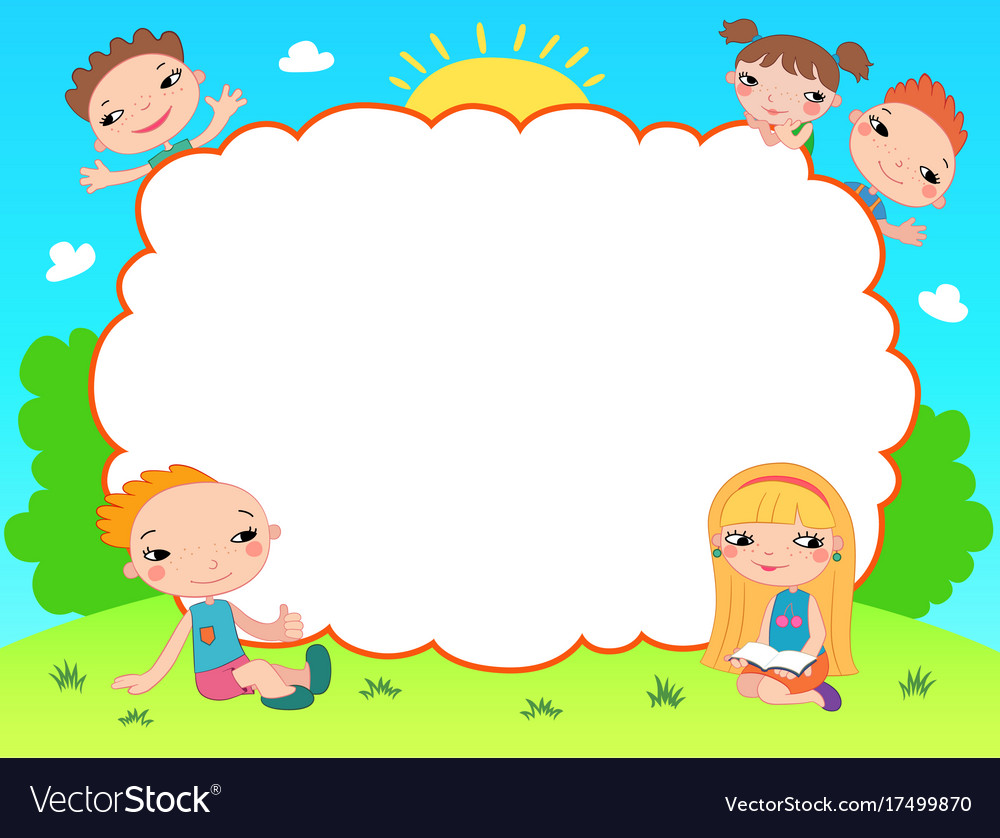 Bài 5: Mấy và mấy(tiết 3)
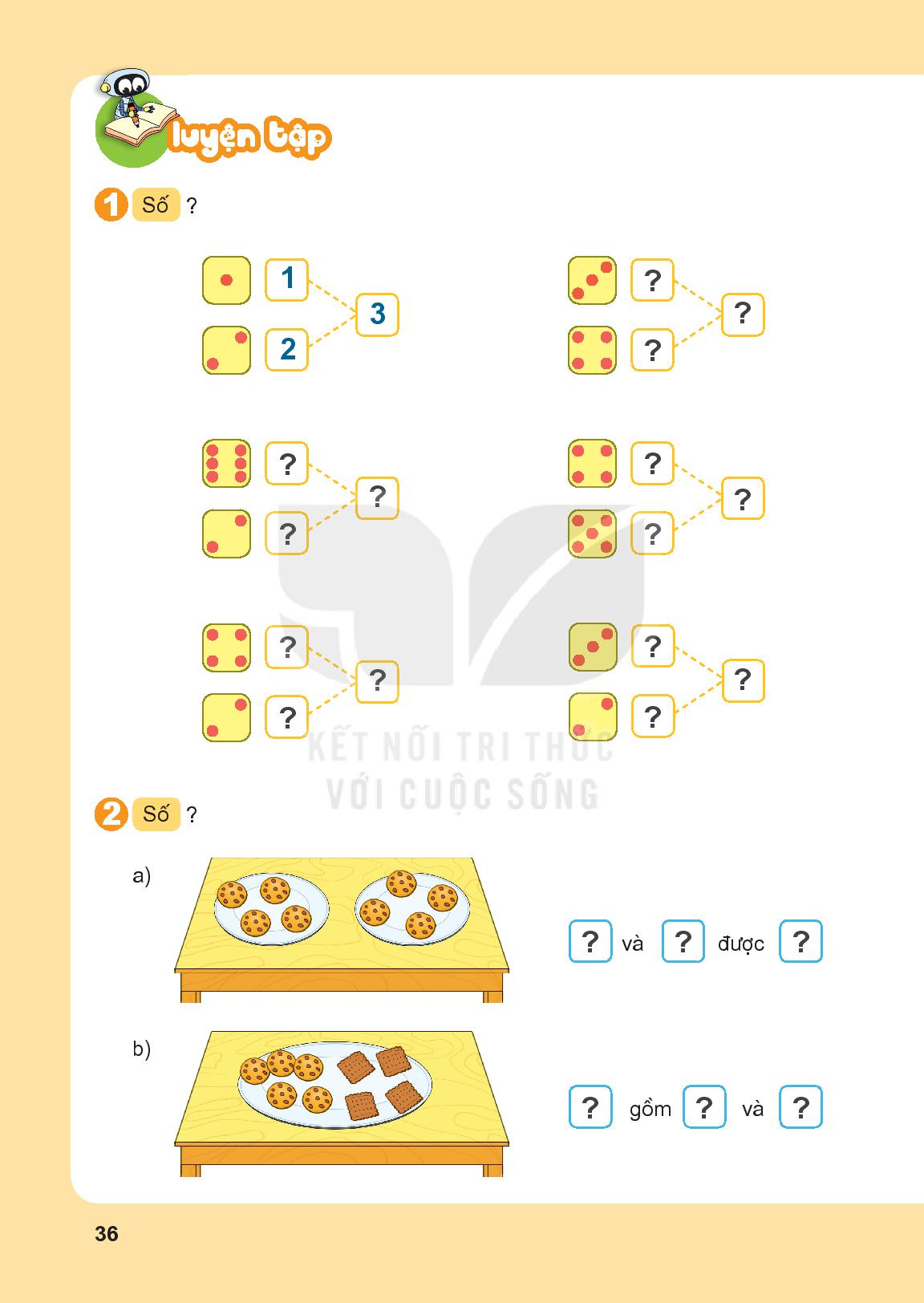 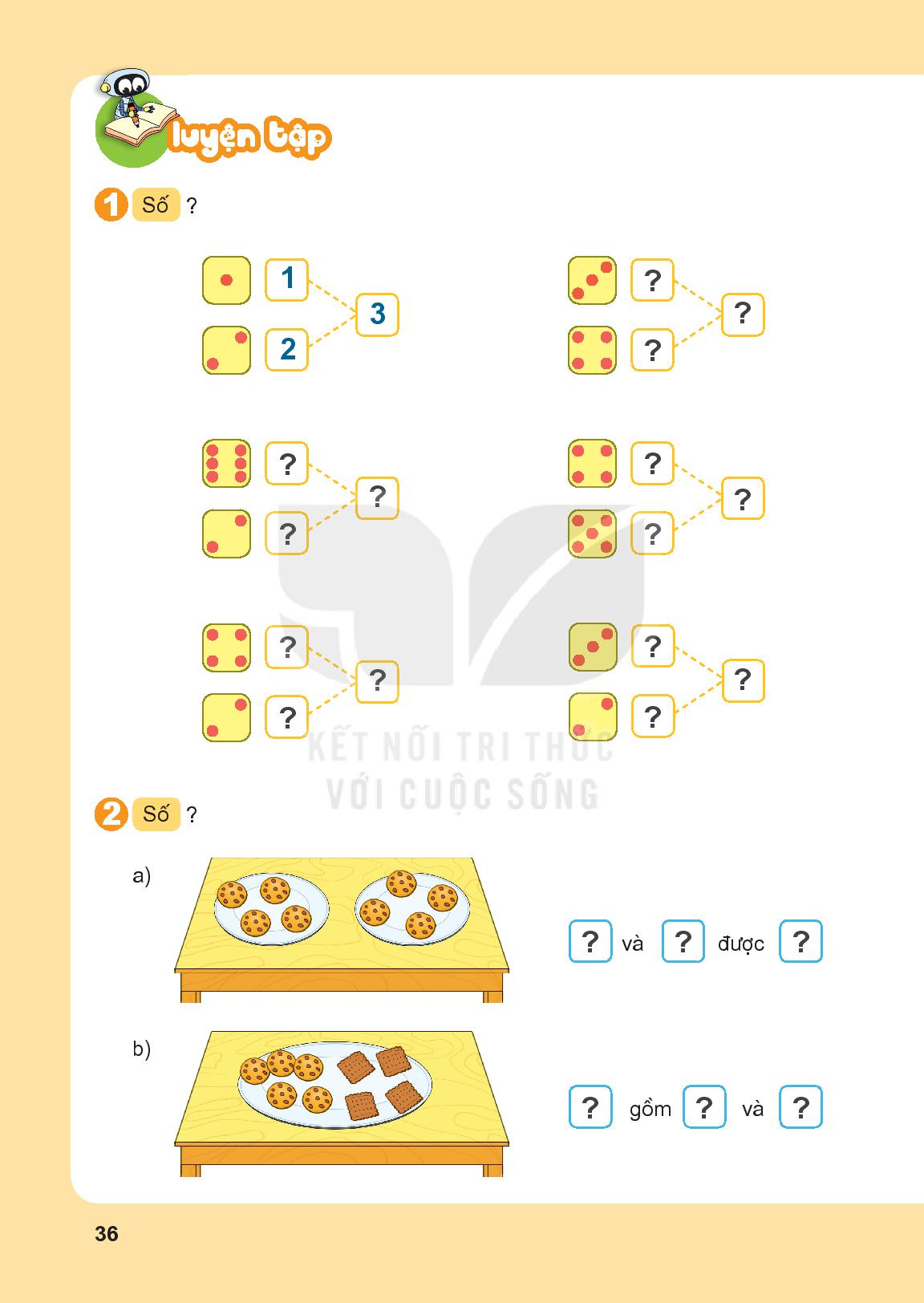 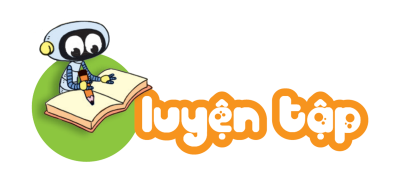 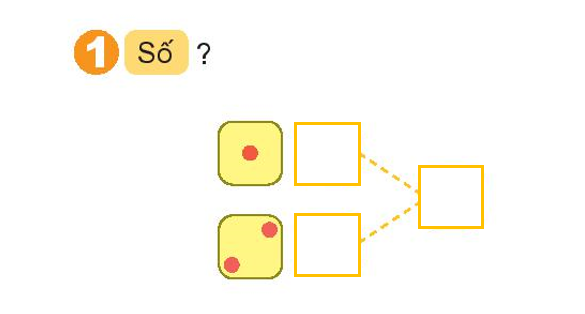 Hãy cùng mình đếm số chấm tròn ở mỗi tấm bìa rồi điền vào ô trống nhé.
1
3
2
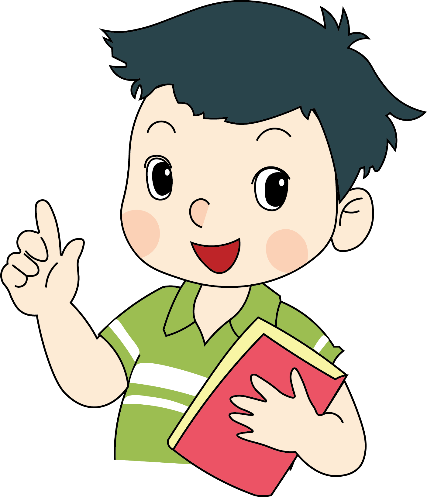 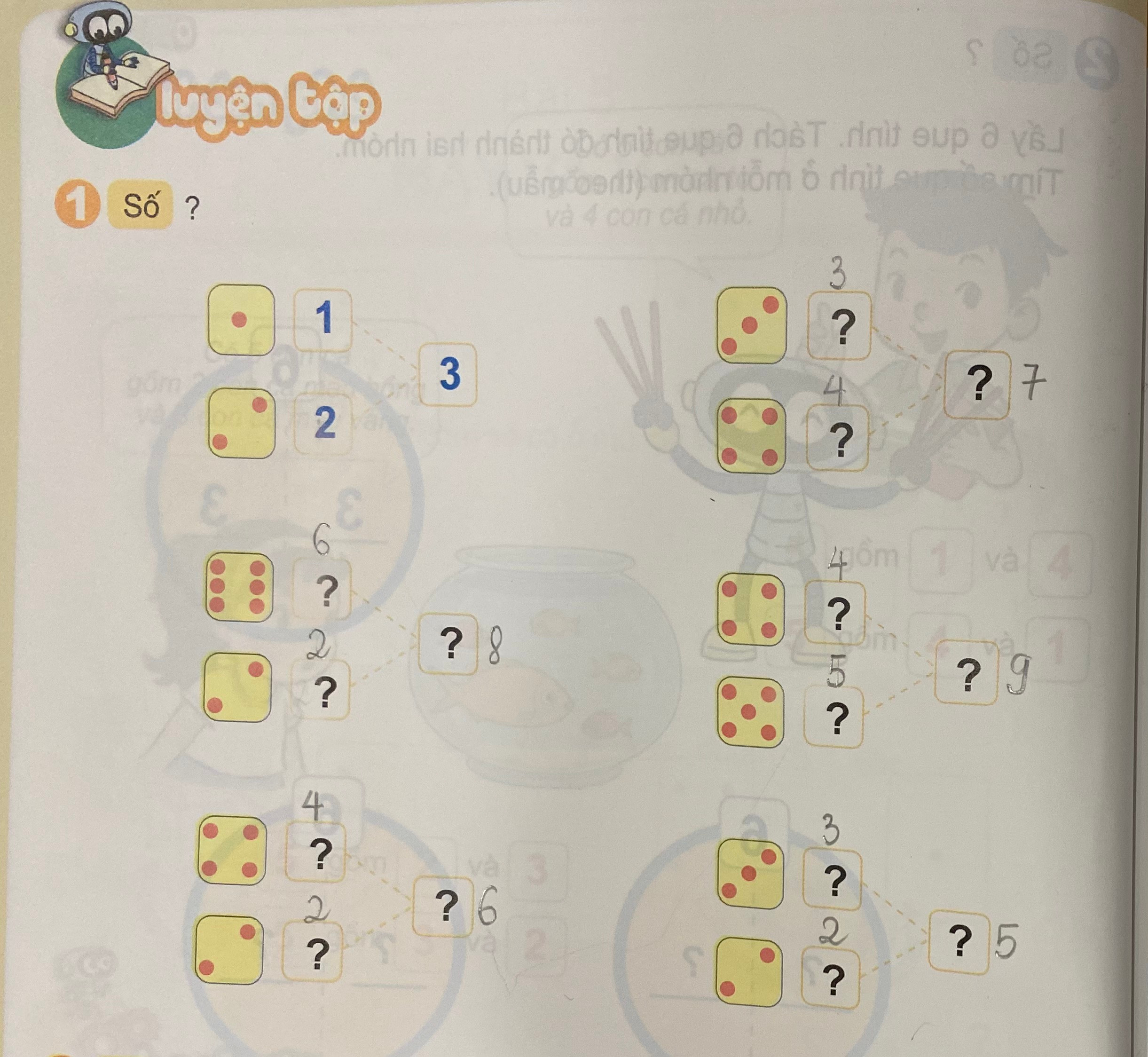 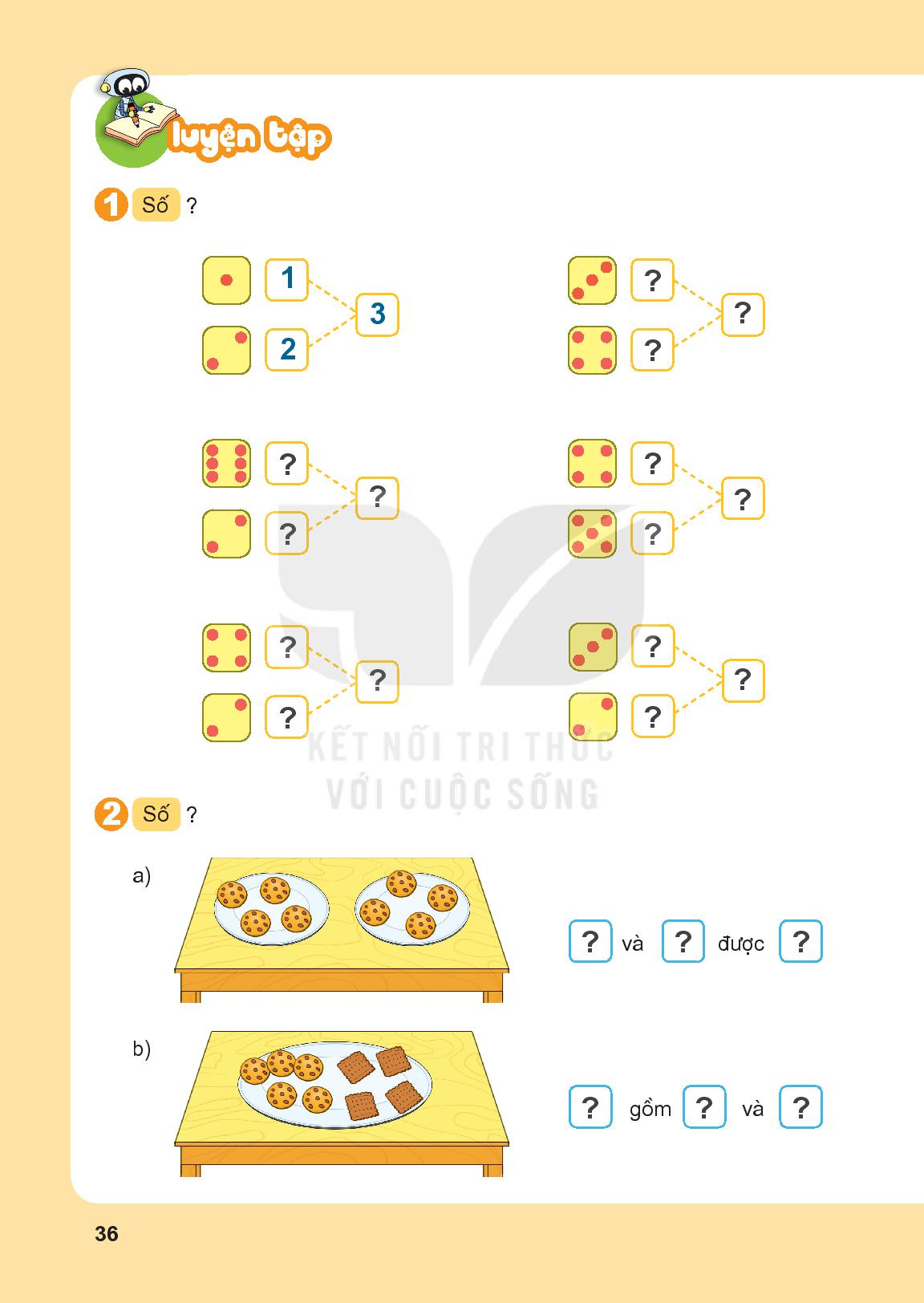 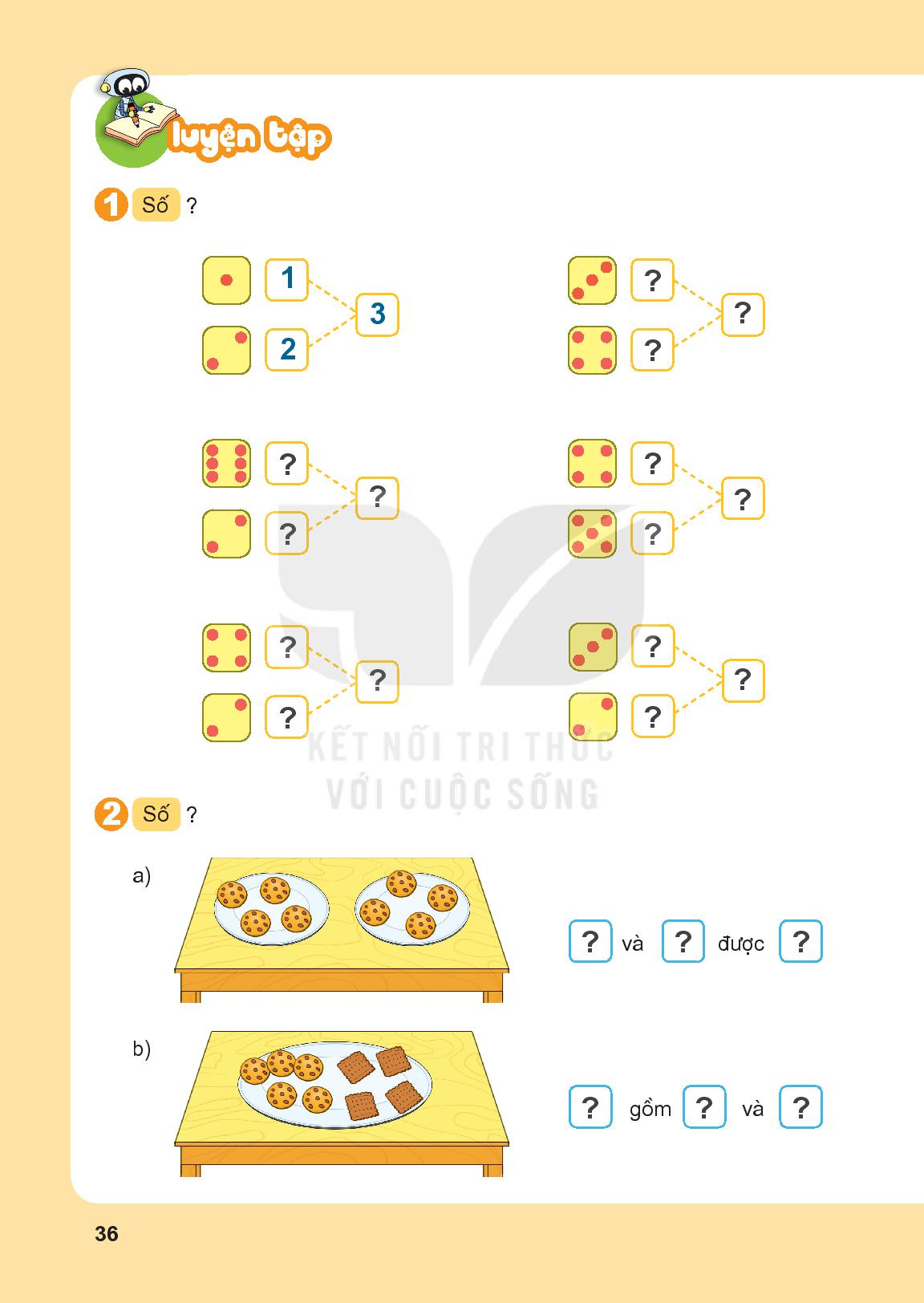 3
1
3
7
4
2
4
6
8
9
5
2
3
4
6
5
2
2
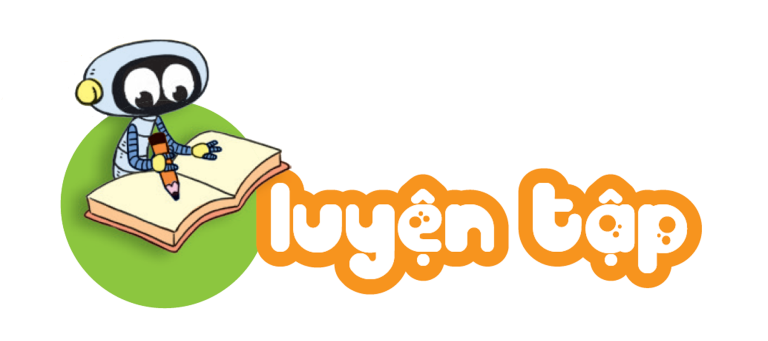 2. Số ?
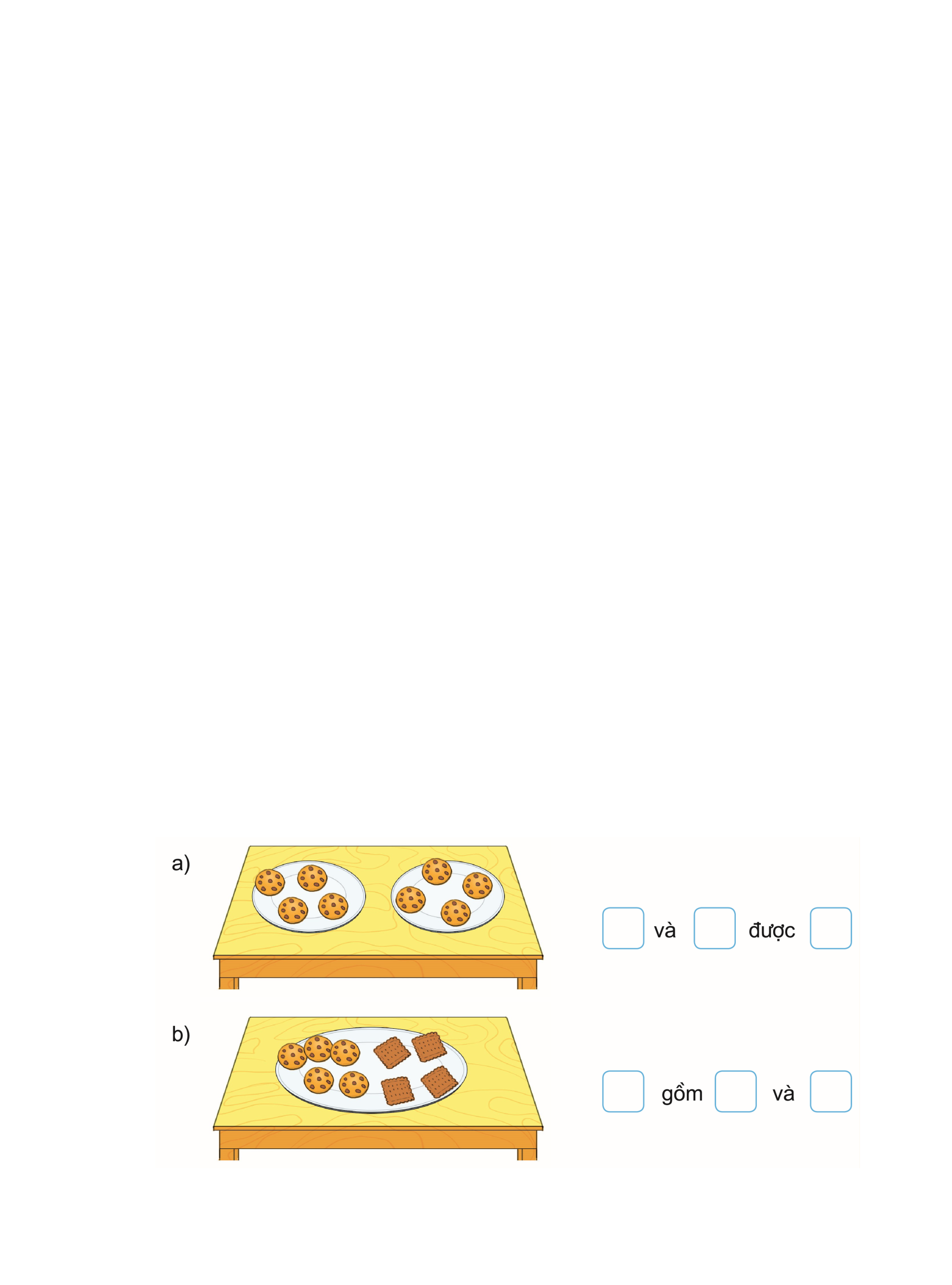 ?
?
?
?
?
?
2. Số ?
a)
?
4
?
4
?
8
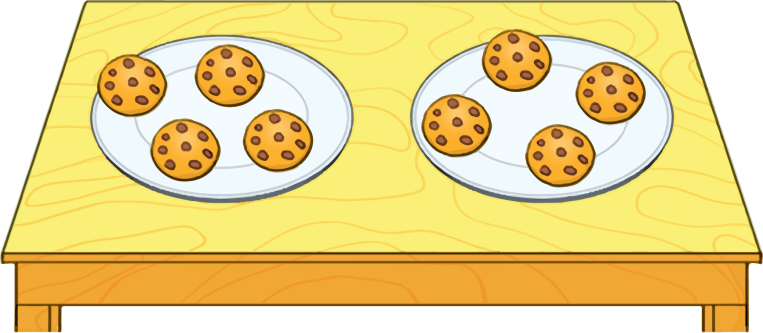 và
được
2. Số ?
b)
b)
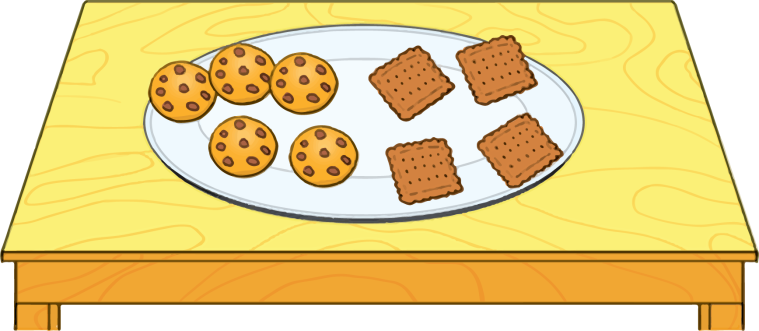 ?
9
?
5
?
4
gồm
và
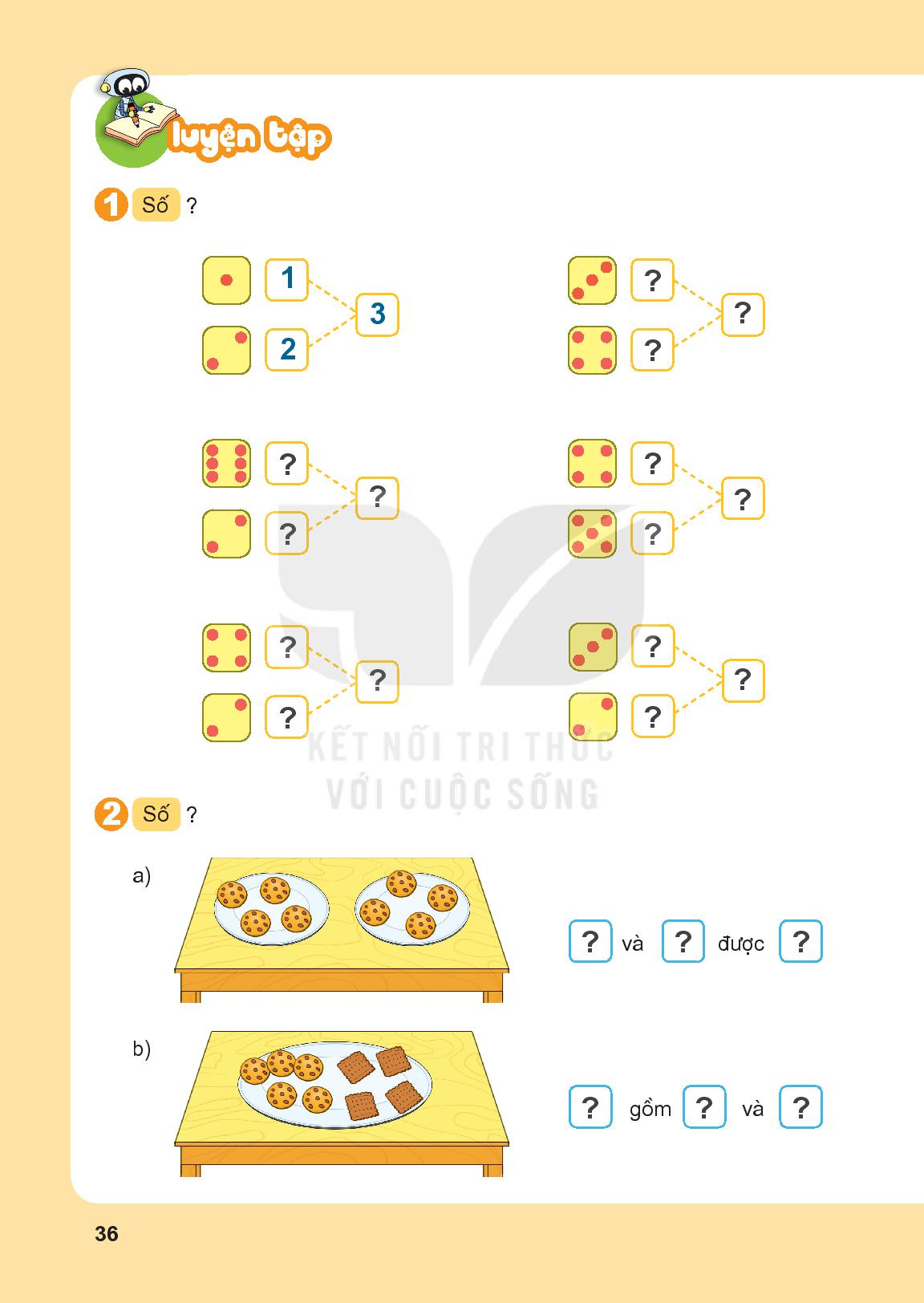 4
8
4
9
5
4
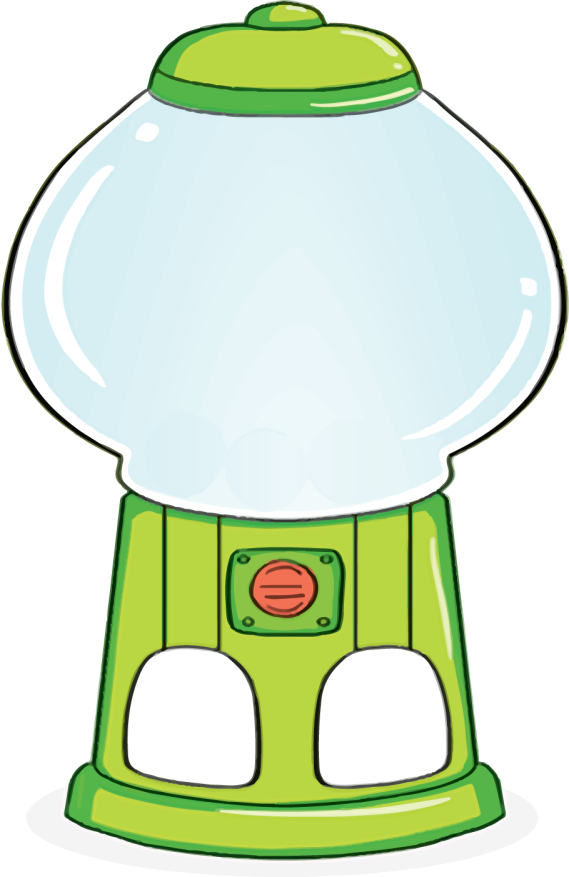 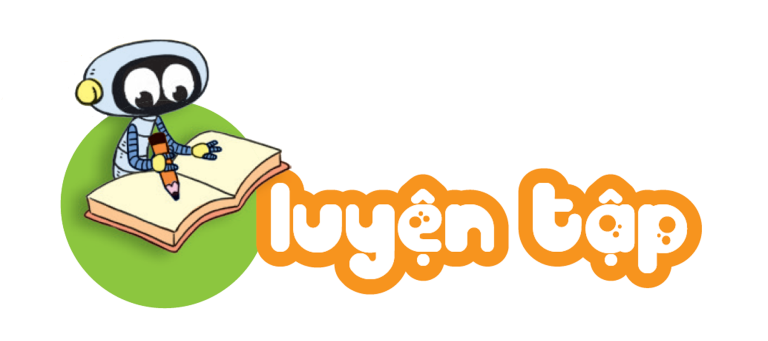 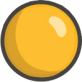 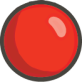 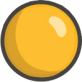 3. Số ?
Đố các bạn trong lọ có bao nhiêu viên bi và có bao nhiêu viên bi màu vàng, bao nhiêu viên bi màu đỏ nhỉ?
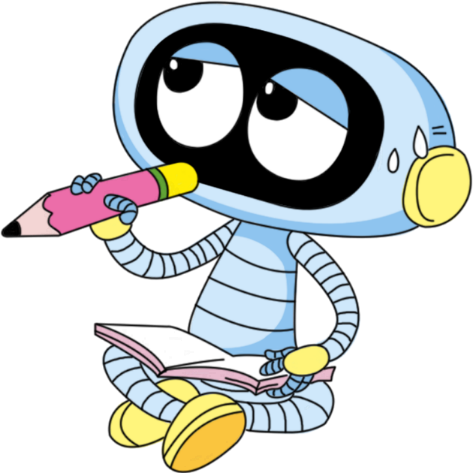 1
?
2
?
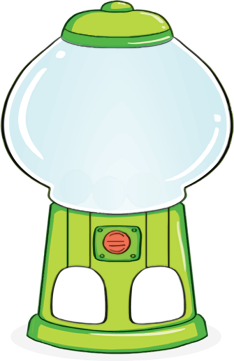 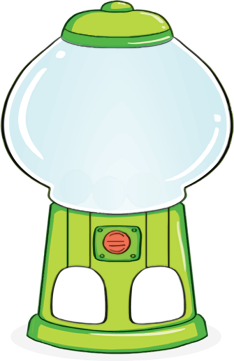 3. Số ?
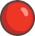 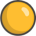 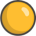 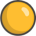 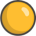 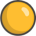 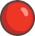 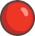 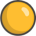 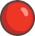 ?
?
?
?
2
?
?
?
?
1
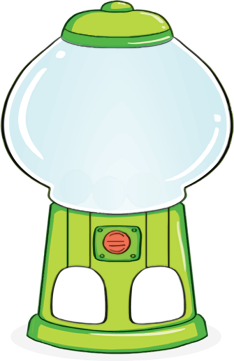 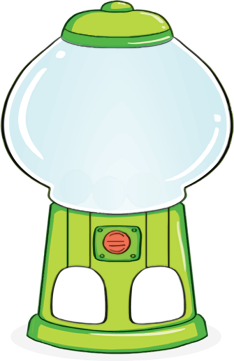 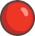 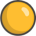 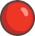 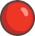 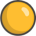 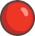 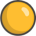 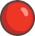 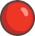 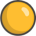 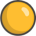 ?
?
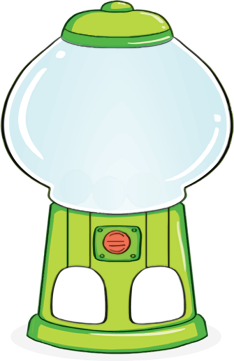 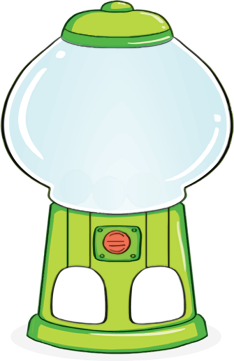 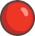 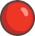 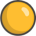 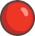 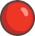 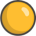 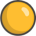 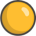 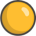 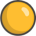 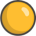 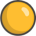 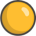 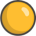 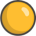 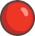 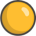 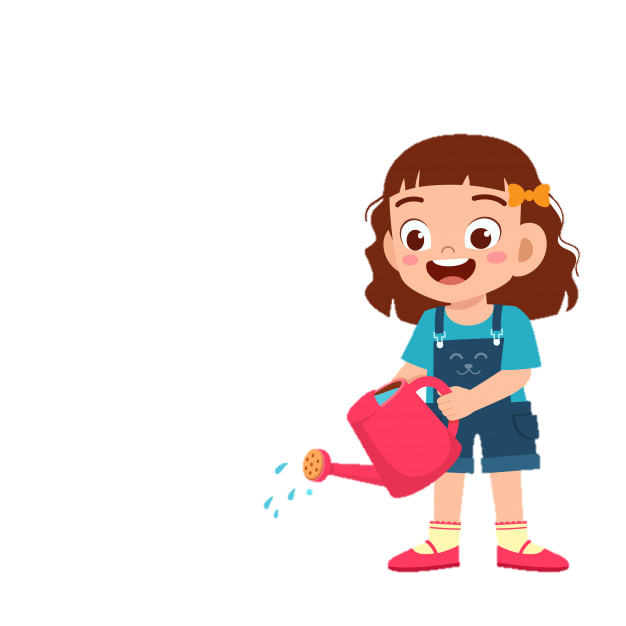 Trò chơi: Tưới hoa
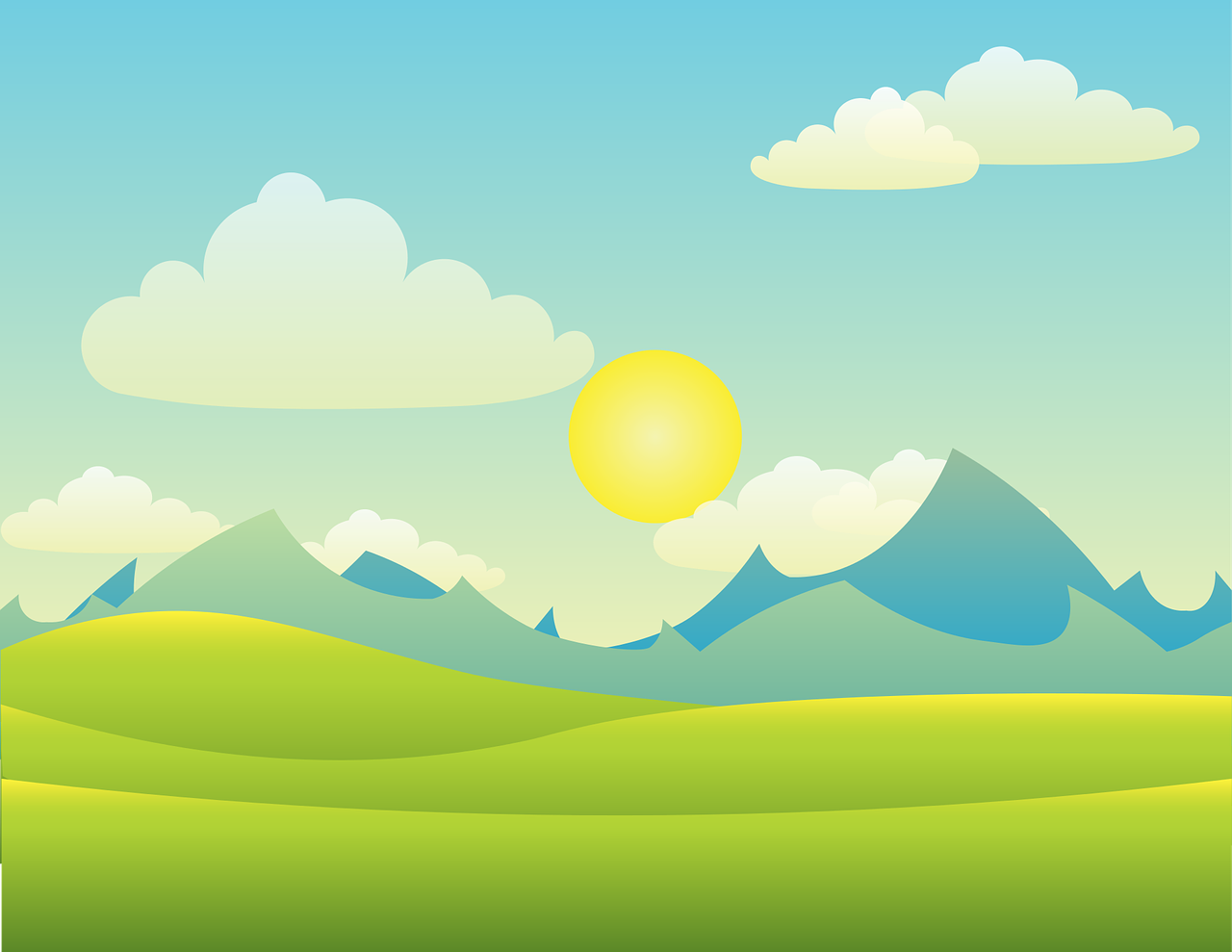 Các bạn tưới nước giúp mình những chậu hoa này nhé!
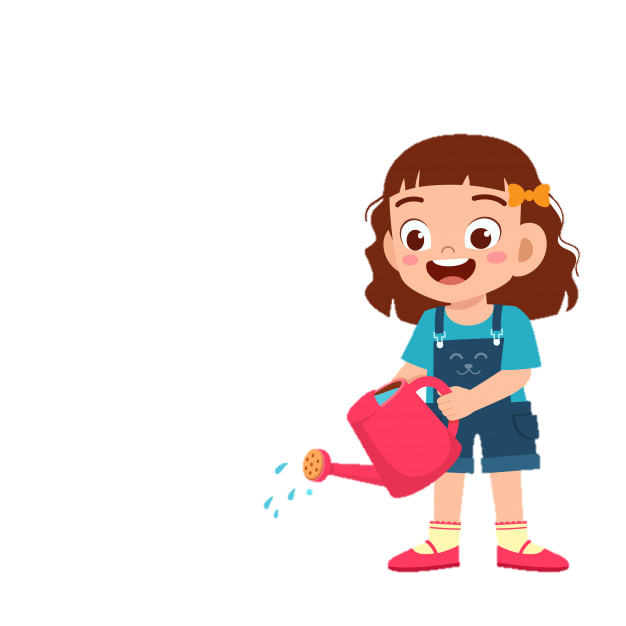 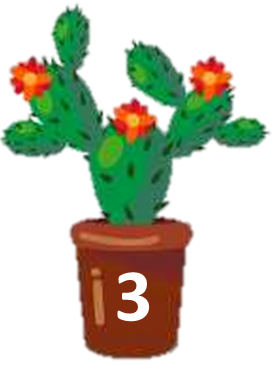 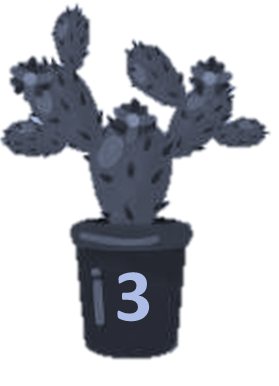 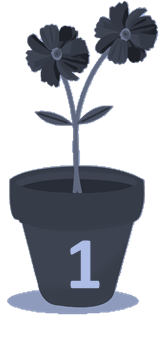 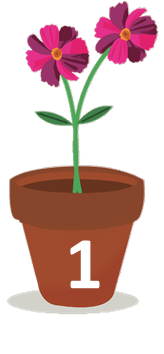 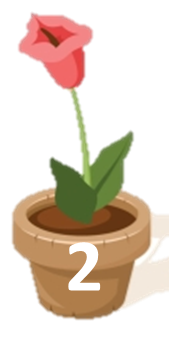 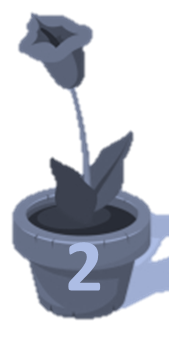 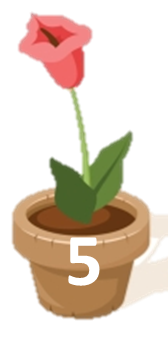 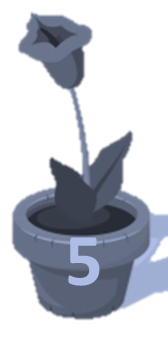 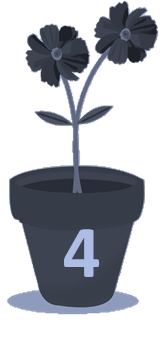 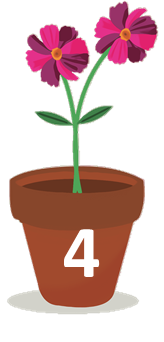 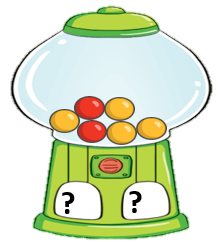 4
2
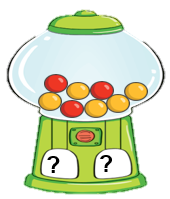 5
3